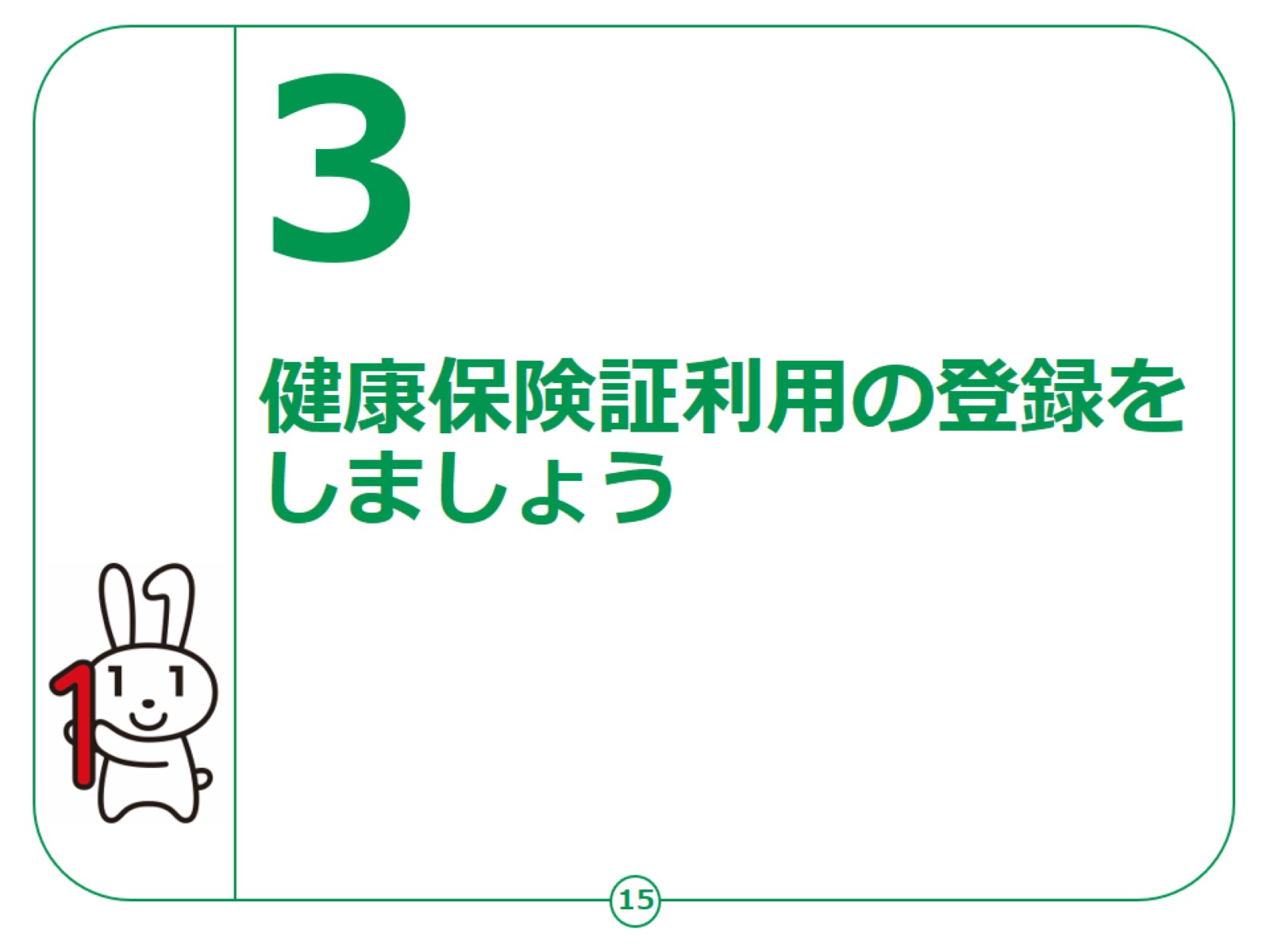 [Speaker Notes: ここでは、マイナンバーカードを健康保険証として登録する方法についてご説明します。]
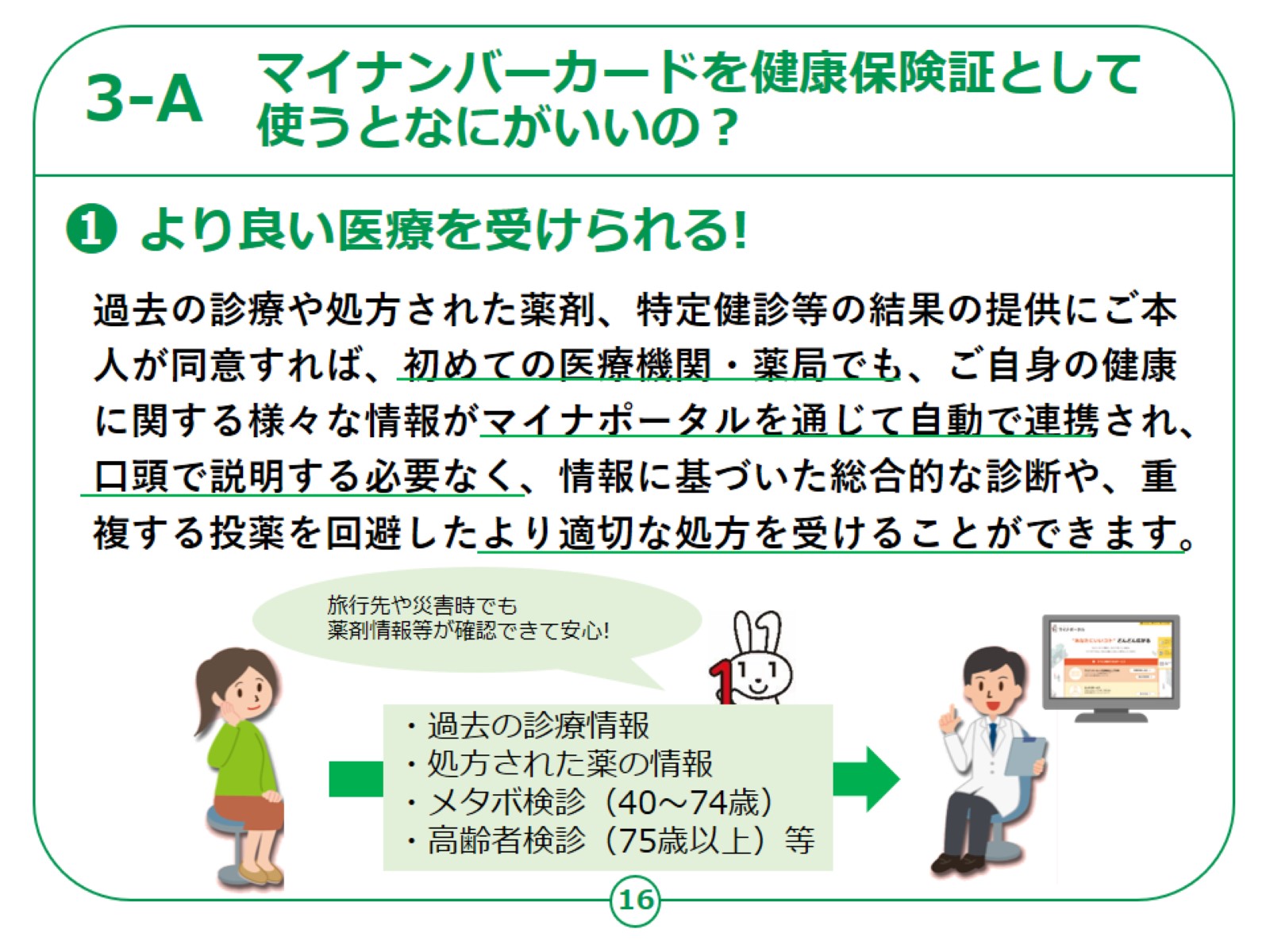 [Speaker Notes: それでは、まず、マイナンバーカードを健康保険証として使うと、どんないいことがあるのか、メリットからご説明いたします。

①より良い医療を受けられる。

マイナンバーカードを保険証として利用し、過去の診療や処方された薬剤、
特定健診等の結果の提供にご本人が同意することで、
初めての医療機関・薬局でも、「過去の診療情報」、「処方された薬の情報」、「各種の検診情報」など、
ご自身の健康に関する様々な情報がマイナポータルを通じて自動で医療機関に連携され、
口頭で説明する必要なく、情報に基づいた総合的な診断や、重複する投薬を回避したより適切な処方を受けることができます。

この機能によって、旅行先や災害時など、お薬手帳など自分の情報を確認するものがないときでも、薬剤情報などが確認できます。]
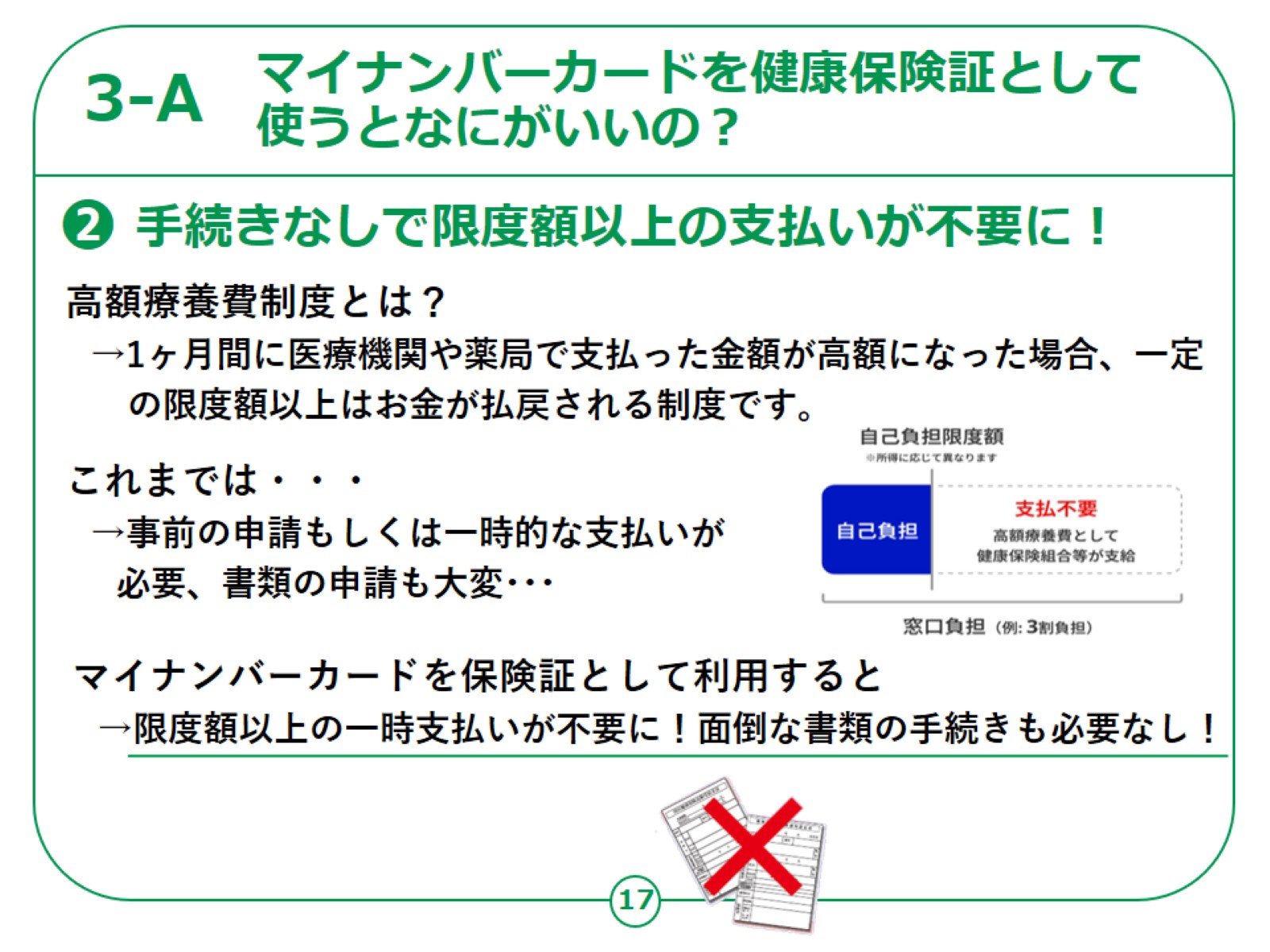 [Speaker Notes: ②手続きなしで限度額以上の支払いが不要に。

マイナンバーカードを保険証として利用すると、高額療養費制度の利用方法が変わります。

まず、高額療養費制度について簡単に説明します。

高額療養費制度とは、1ヶ月間に医療機関や薬局で支払った金額が高額になった場合、一定の限度額以上はお金が払戻される制度です。

これまでの利用法では、事前の申請により認定証を準備するか、間に合わなければ、窓口で一時的な支払いをする必要がありました。

しかし、マイナンバーカード保険証を利用すると、限度額以上の一時支払いが不要になります。面倒な書類の手続きも必要ありません。]
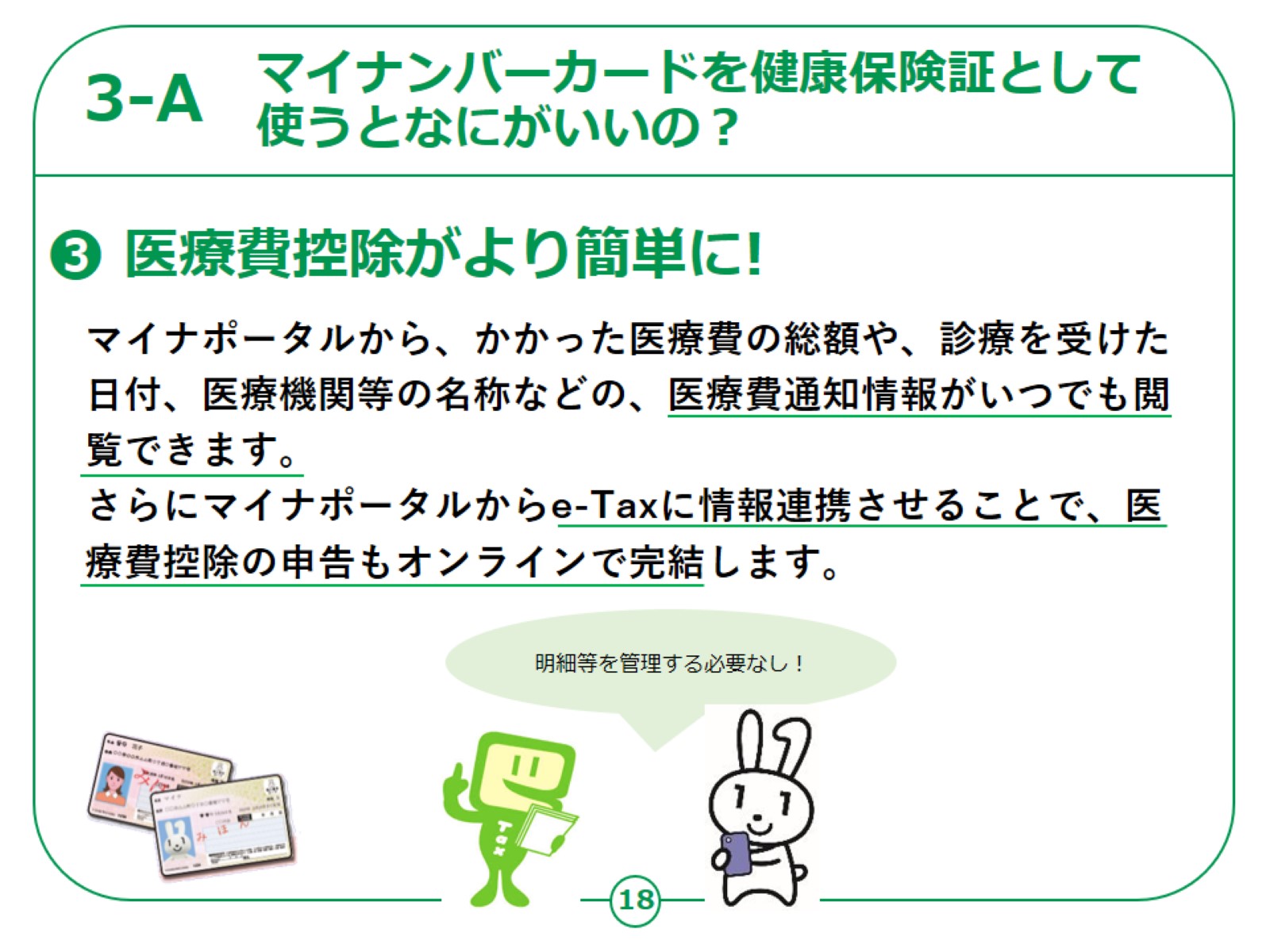 [Speaker Notes: ③医療費控除がより簡単に。

マイナポータルから、かかった医療費の総額や、診療を受けた日付、医療機関等の名称などの、医療費通知情報がいつでも閲覧できます。

さらにマイナポータルからe-Taxに情報連携させることで、医療費控除の申告もオンラインで完結します。

紙の明細等を管理する必要がなくなります。]
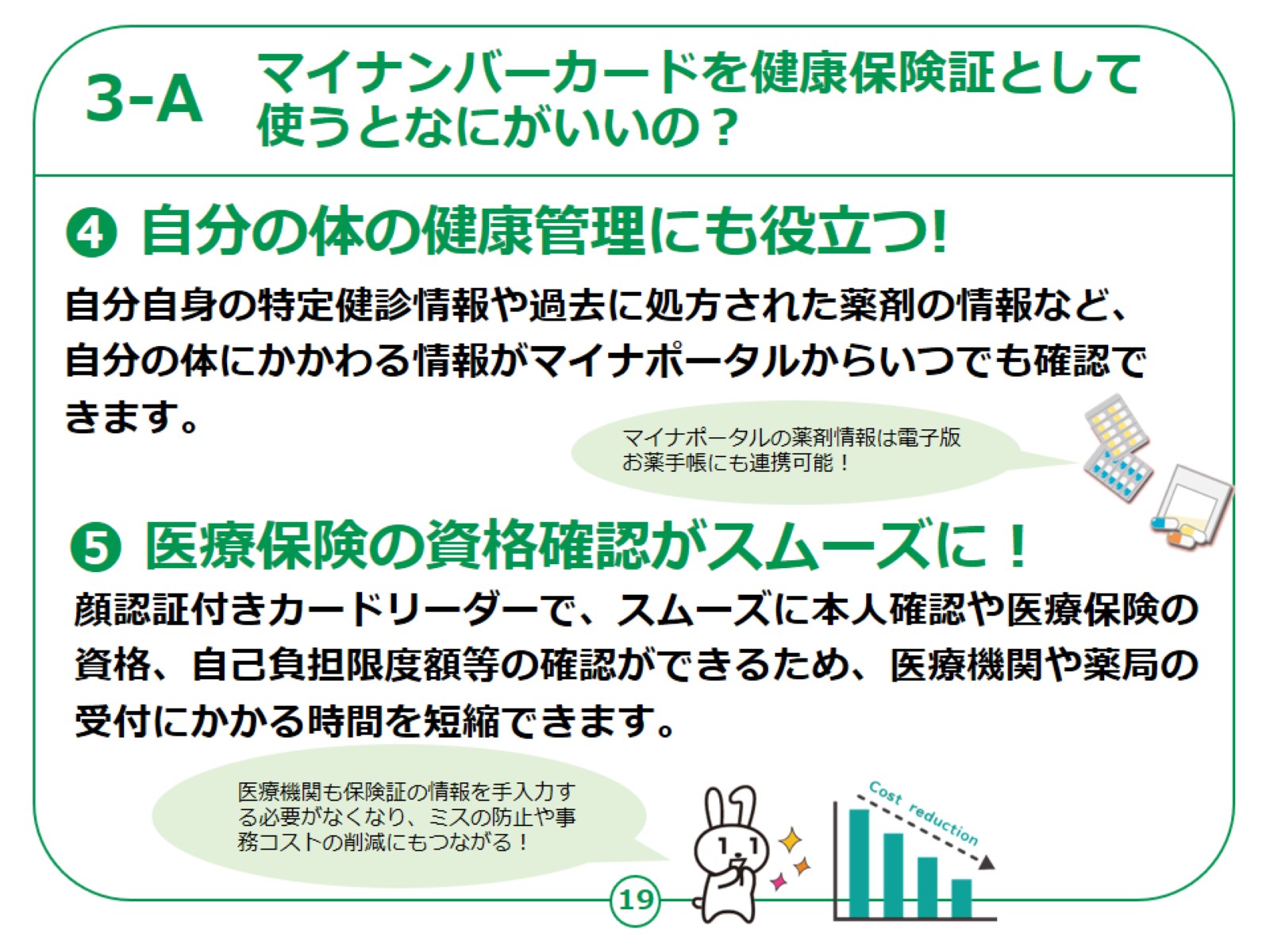 [Speaker Notes: ④自分の体の健康管理にも役立つ。

自分自身の特定健診情報や過去に処方された薬剤の情報など、自分の体にかかわる情報がマイナポータルからいつでも確認でき、自身の健康管理にも役立ちます。

また、マイナポータルの薬剤情報は電子版お薬手帳にも連携可能です。

⑤医療保険の資格確認がスムーズに。

顔認証付きカードリーダーで、スムーズに本人確認や医療保険の資格、自己負担限度額等の確認ができるため、医療機関や薬局の受付にかかる時間を短縮できます。

医療機関側も、保険証の情報を手入力する必要がなくなり、ミスの防止や事務コストの削減にもつながります。]
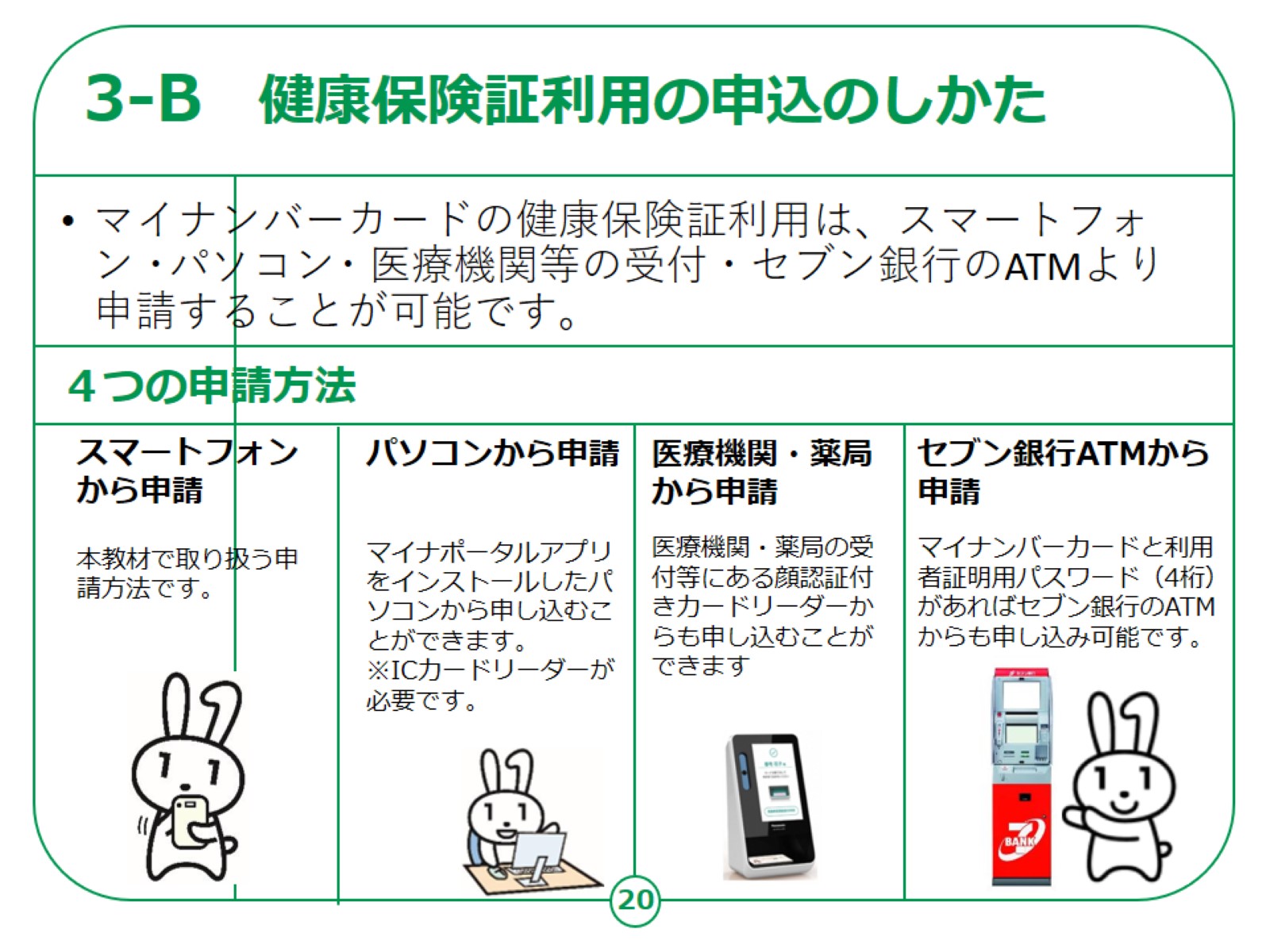 [Speaker Notes: マイナンバーカードの健康保険証利用の申請のしかたについてご説明します。

マイナンバーカードの健康保険証利用は、スマートフォン・パソコン・医療機関等の受付・セブン銀行のATMより申請することが可能です。
　
本教材では、スマートフォンからの申請について取り扱います。]
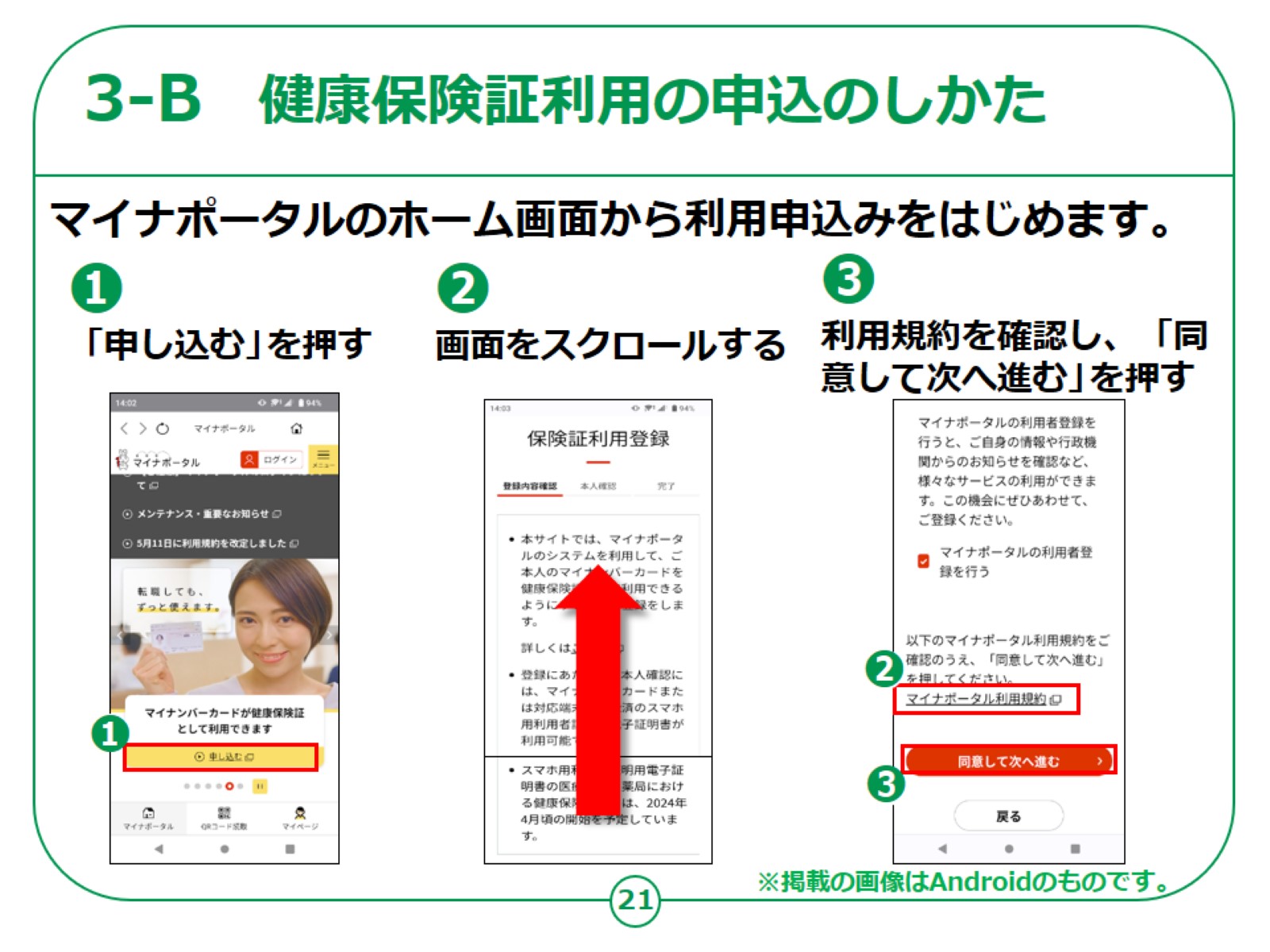 [Speaker Notes: それではスマートフォンでの健康保険証利用の実際の申込み方法について、ご説明いたします。

①マイナポータルメニュー画面に表示されている「マイナンバーカードが健康保険証として利用できます」から「申し込む」を押してください。

②「マイナポータル利用規約」がありますので内容を確認し、「同意して次へ進む」を押してください。

「詳しくはこちら」のところ押すと、詳しい説明を見ることができます。

③「同意して次へ進む」を押してください。

【補足説明】

講師の皆様は、受講者に利用規約を確認いただき、同意できる場合は「同意して次に進む」を押してもらいましょう。

利用規約を確認しないままに先に進むことを促すようなことはしないでいただけますよう、ご注意ください。]
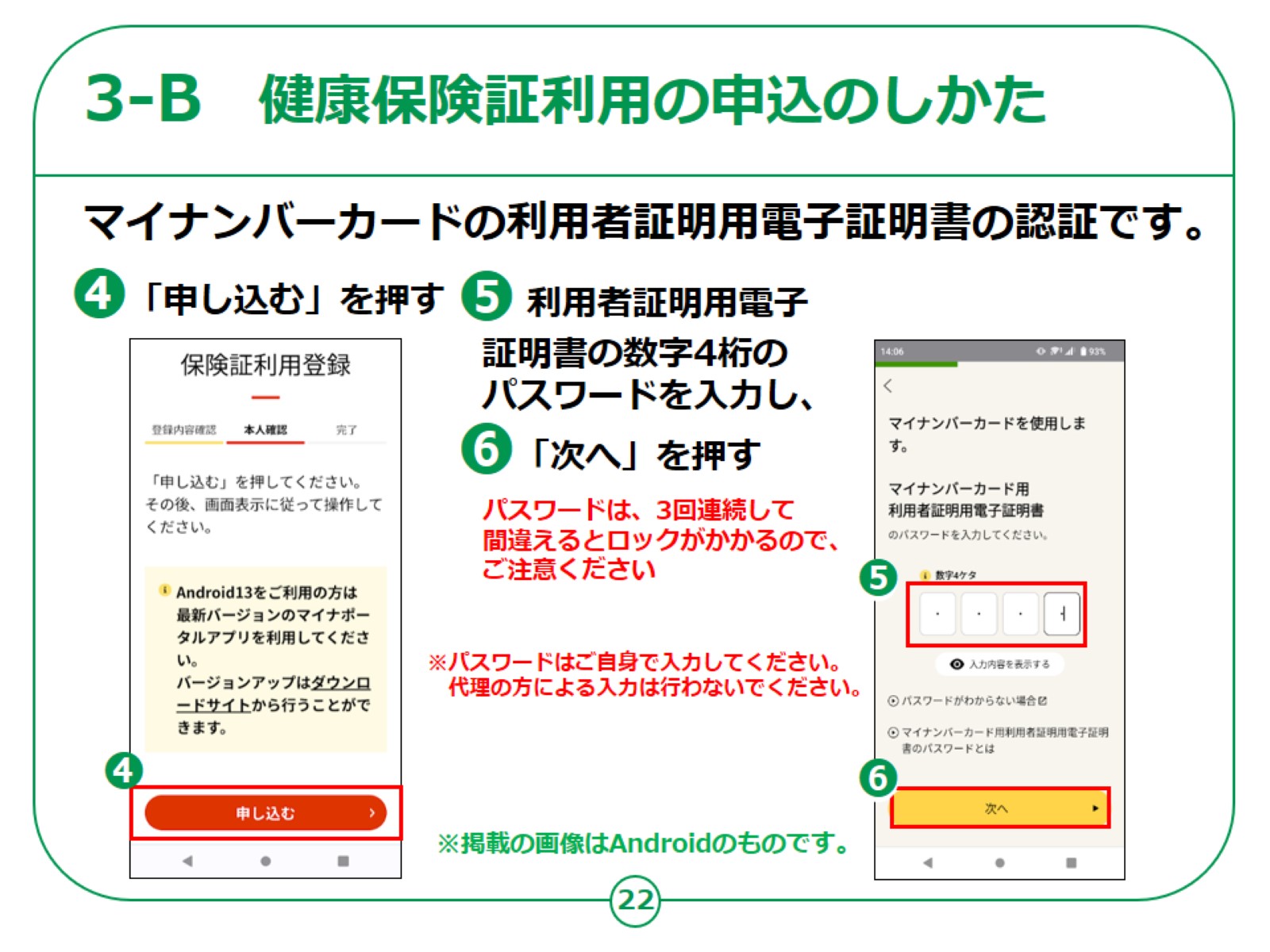 [Speaker Notes: マイナンバーカードをスマートフォン裏面に密着させ読取りを行うことで、健康保険証としての利用申込みを行います。

④利用申込みには、申込者の本人確認が必要です。まずは「申し込む」を押してください。

⑤マイナンバーカードの利用者証明用電子証明書の数字４桁のパスワードの入力
画面が表示されますので、数字４桁のパスワードを入力してください。

⑥「次へ」を押してください。

パスワードを３回間違えると不正防止のためロックがかかります。

正しいパスワードを確認してから入力してください。]
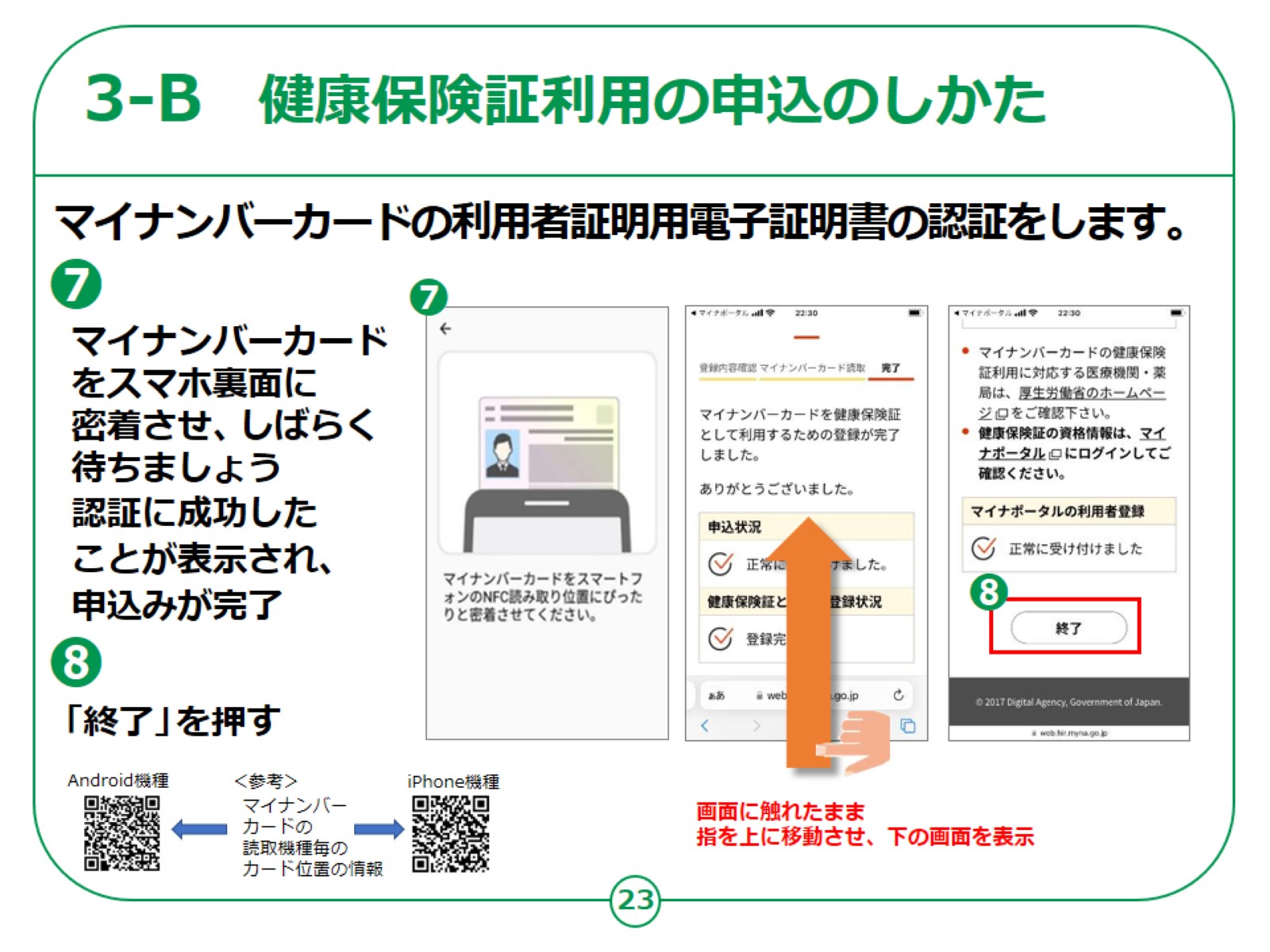 [Speaker Notes: マイナンバーカードの利用者証明用電子証明書の認証を行います。

⑦マイナンバーカードをスマホートフォン裏面に密着させしばらく待ちます。

「認証に成功しました」が表示されるまで、マイナンバーカードをスマホ裏面に密着させたままとしてください。

「マイナンバーカードを保険証として利用するための登録が完了しました｣の画面が表示されますので、画面に触れたまま指を上に移動させ、下の画面を表示させます。

マイナンバーカードがうまく認識できないときは、カードを少しずらしてみるなど試してみてください。

（機種により、カード位置に違いがありますので、認識できないときにはご確認ください）

⑧「終了」を押します。

【補足説明】

講師の皆様は、状況に応じてご説明をしてください。

パスワードの入力やマイナンバーカードを使った認証は、既に本講座の第2章で実践していますので、講師の皆さまは、受講者の理解度を見ながら、特に戸惑いがないようであれば、適宜説明を割愛しても良いでしょう。]
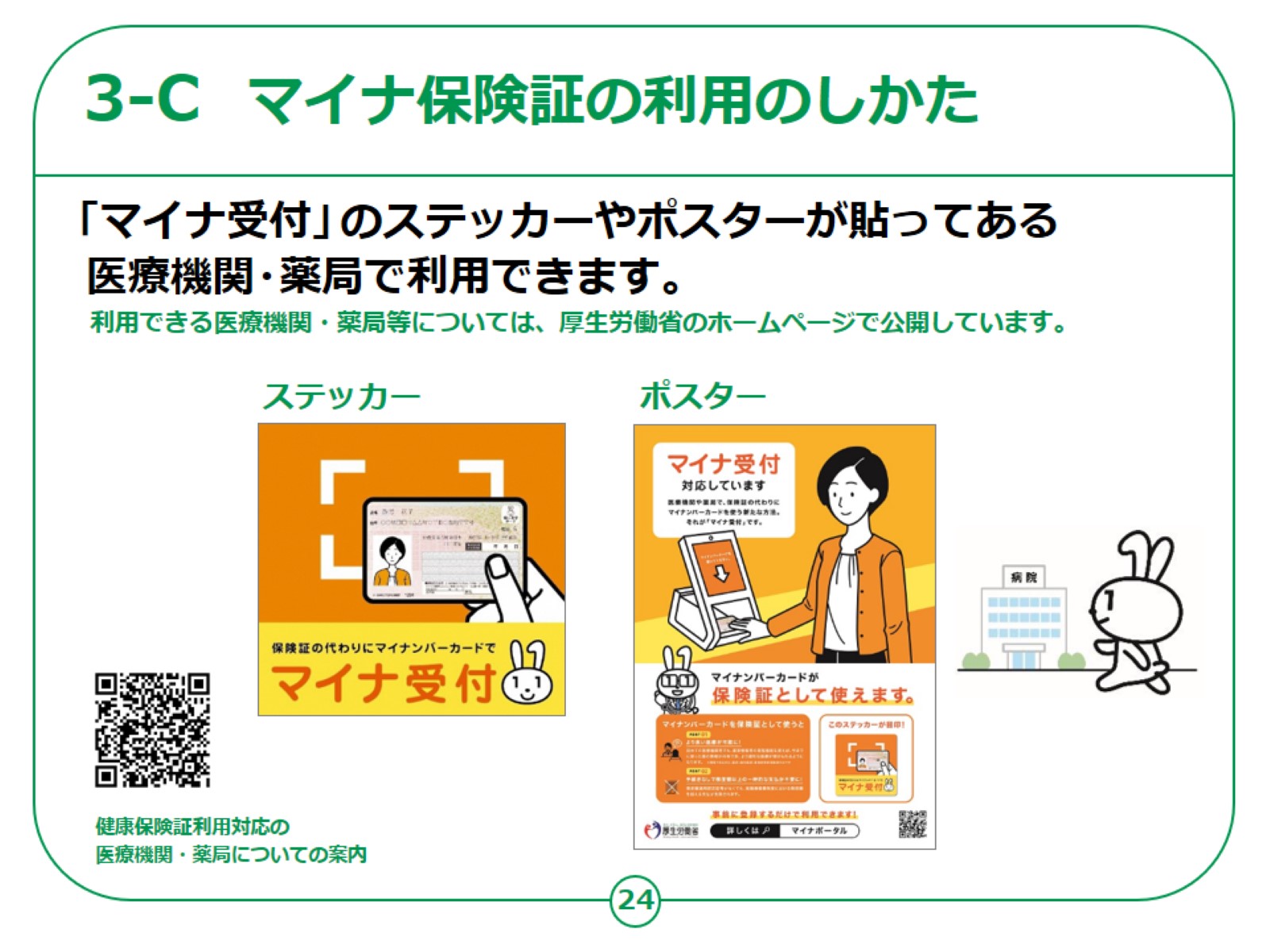 [Speaker Notes: 「マイナ保険証利用のしかた」をご説明いたします。

一部の医療機関・薬局等でマイナンバーカードを健康保険証として利用することができます。

「マイナ受付」のステッカーやポスターが目印です。教材に表示されているようなマークがある医療機関や薬局であれば、マイナンバーカードを健康保険証として利用できます。

利用できる医療機関・薬局等は、厚生労働省のホームページで公開されています。

【補足説明】

講師の皆様は、ここからの説明はスマートフォンの画面上のことではなく、
実際に医療機関や薬局を訪れたときにすることになる手順であるという点を受講者にご説明ください。

スマートフォンには、教材に示されたような画面は表示されませんのでご注意ください。]
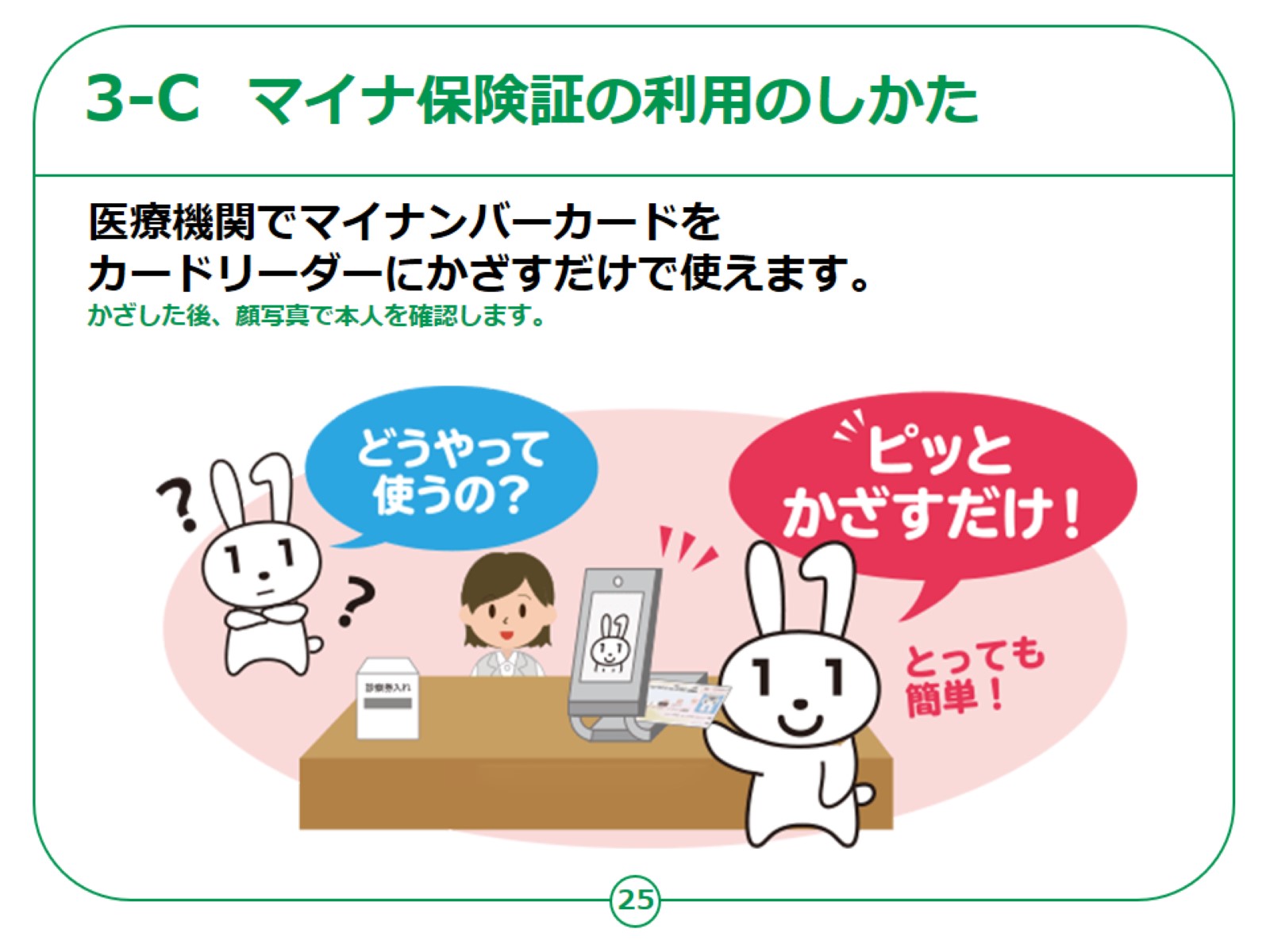 [Speaker Notes: マイナンバーカードの健康保険証利用はとても簡単にできます。

マイナンバーカードを健康保険証として利用することができる医療機関や薬局では、
専用のカードリーダーが置いてあります。

カードリーダーでマイナンバーカードを読み取った後、
顔写真で本人確認をするだけで、マイナンバーカードを保険証として使えます。]
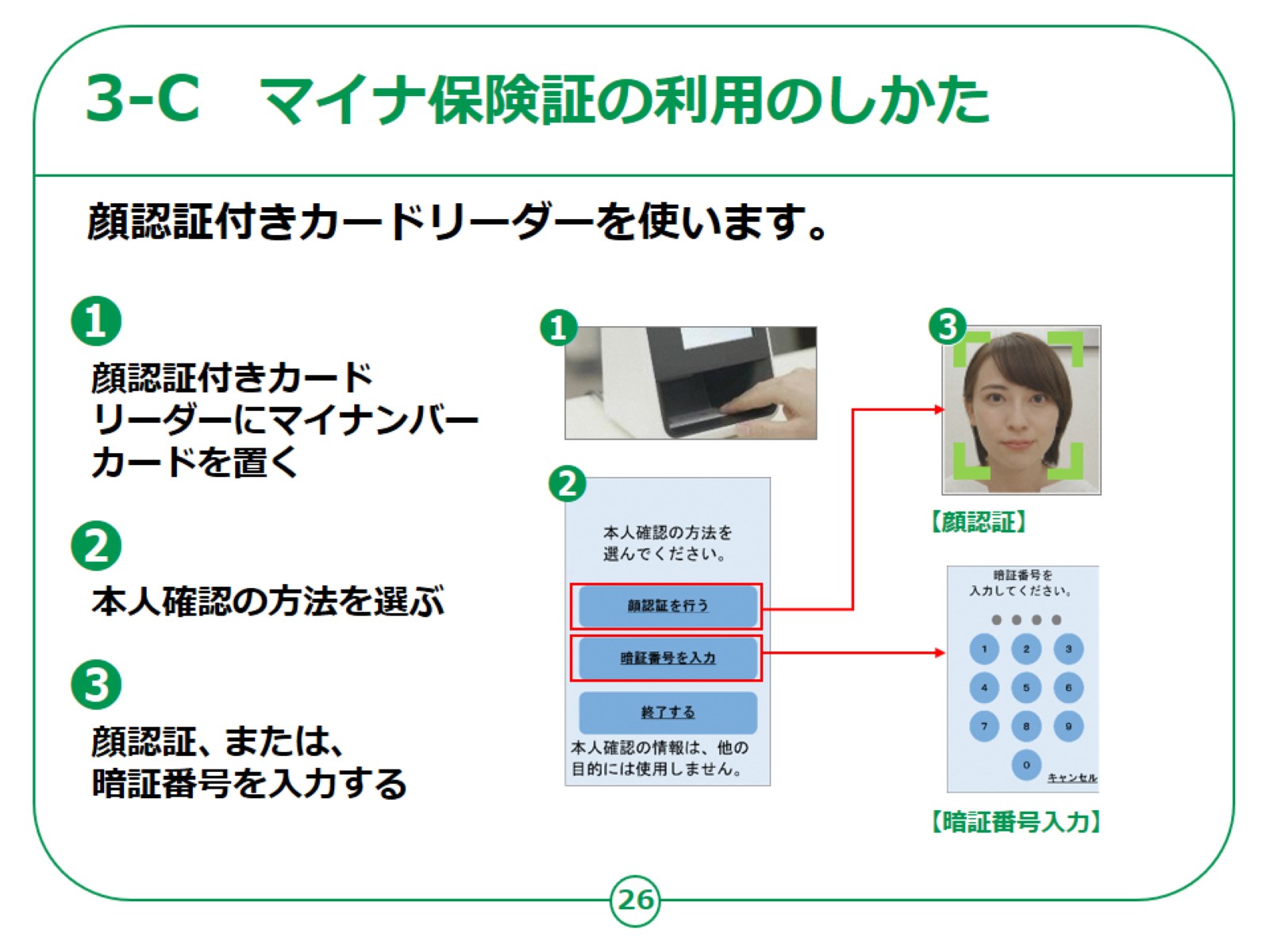 [Speaker Notes: 健康保険証利用を行う際の顔認証付きカードリーダーの使い方をご説明いたします。

①顔認証付きカードリーダーにマイナンバーカードを置きます。

②カードリーダーに「本人確認の方法を選んでください」の画面が表示されますので、
本人確認の方法を選んで押します。

本人確認の方法は、顔の画像を機械が判別する「顔認証」と
暗証番号を自身で入力する「暗証番号入力」があります。

③顔認証の場合は、カードリーダーに表示される四角の中に顔を合わせてください。
暗証番号入力の場合は、ご自身で設定された暗証番号を入力してください。

なお、教材に表示されている画面は、
実際には変更になる可能性がございますので、ご注意ください。

【補足説明】

講師の皆様は、顔認証でも暗証番号でも、
どちらの方法でも問題ないことをご説明ください。

また、手続きが終わるまで、
マイナンバーカードをカードリーダーから取り出さないようにお伝えください。]
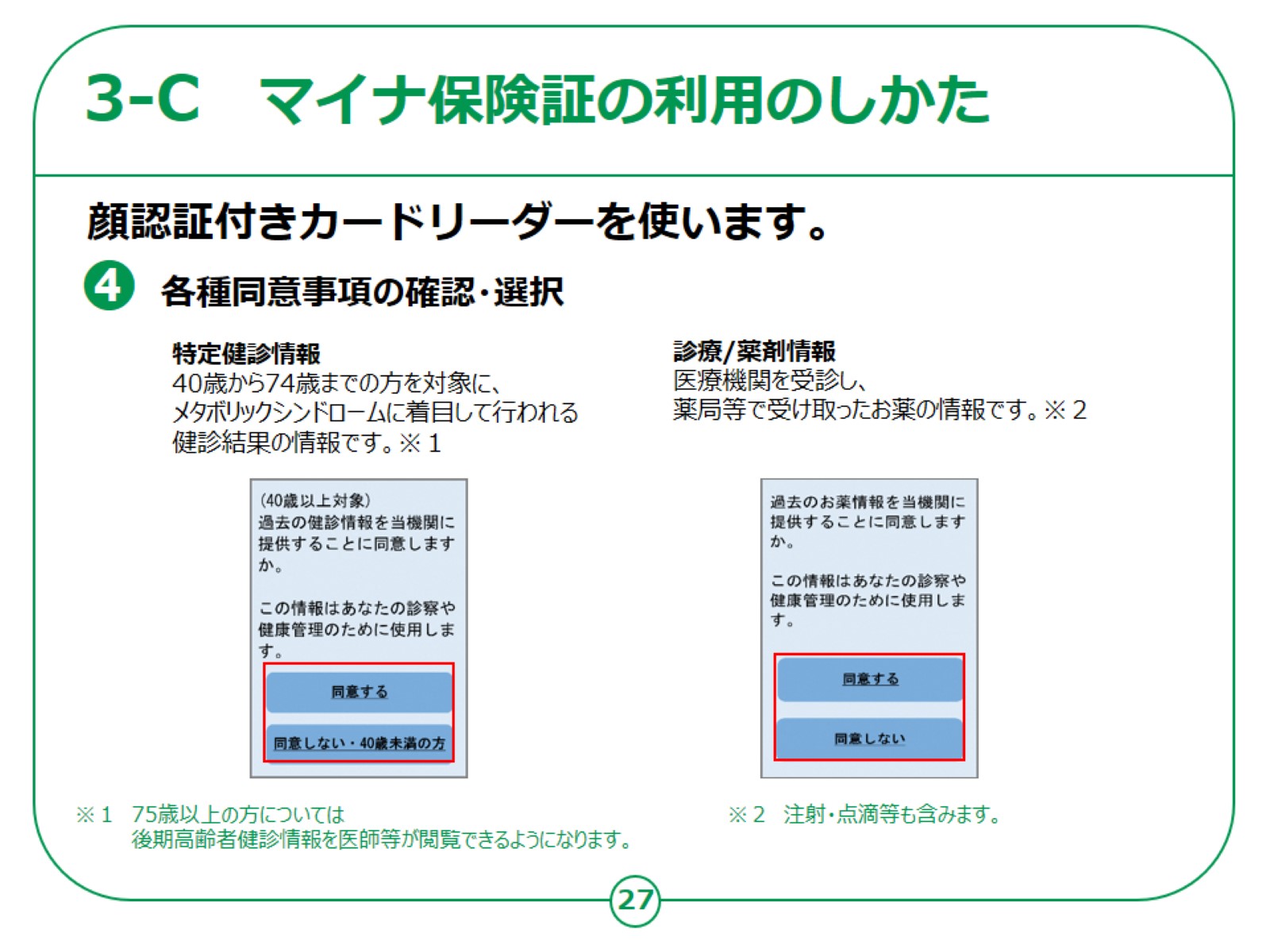 [Speaker Notes: ④特定検診情報や薬剤情報について、同意事項を確認して選択します。]
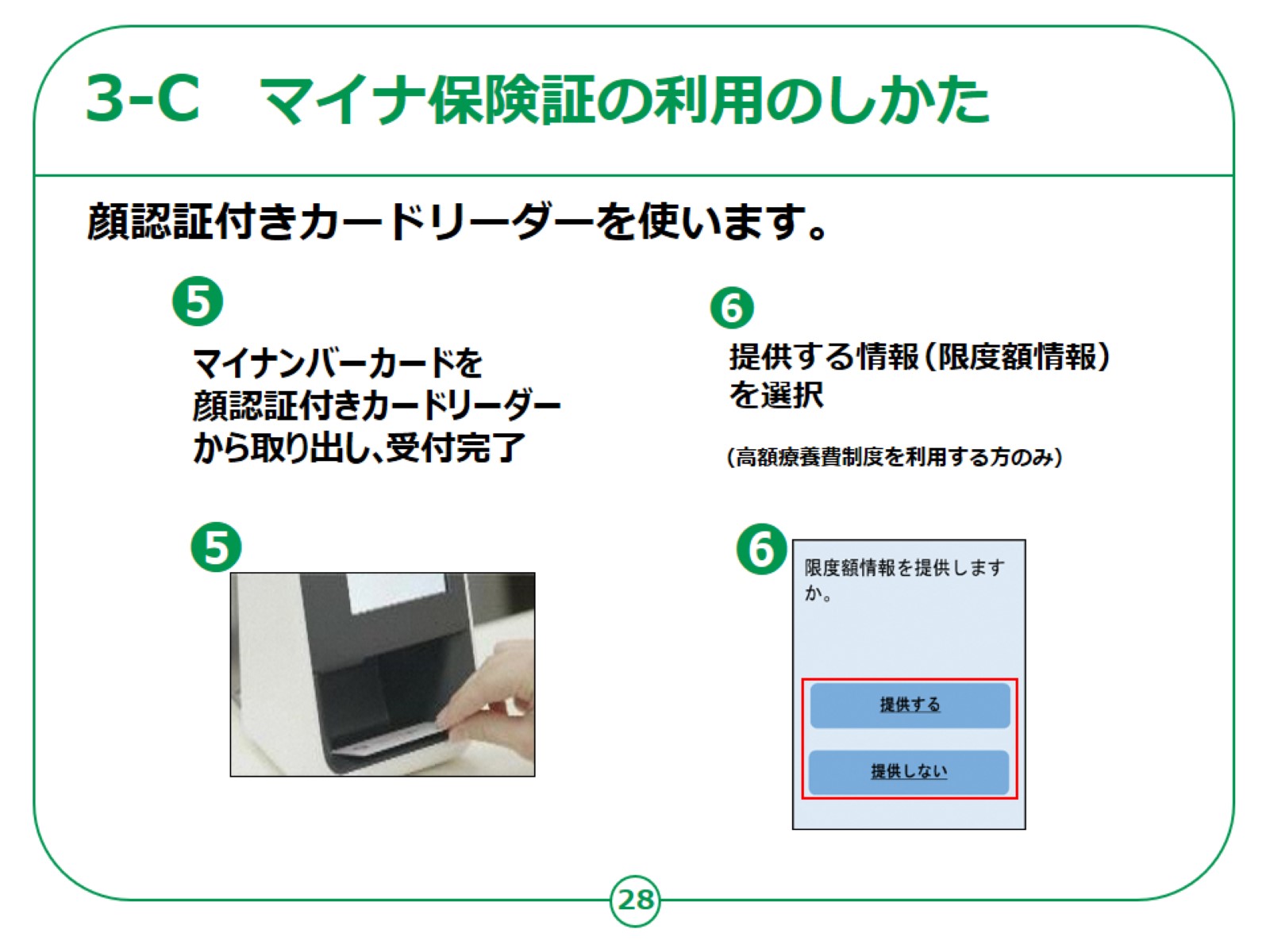 [Speaker Notes: ⑤マイナンバーカードをカードリーダーから取り出したら受付完了です。

⑥高額療養費制度を利用される方は、限度額情報を提供するかどうか選択します。

顔認証つきカードリーダーの使い方のご説明は以上です。

【補足説明】

講師の皆様は、念のため、カードリーダーにマイナンバーカードを置き忘れないようにお伝えください。]
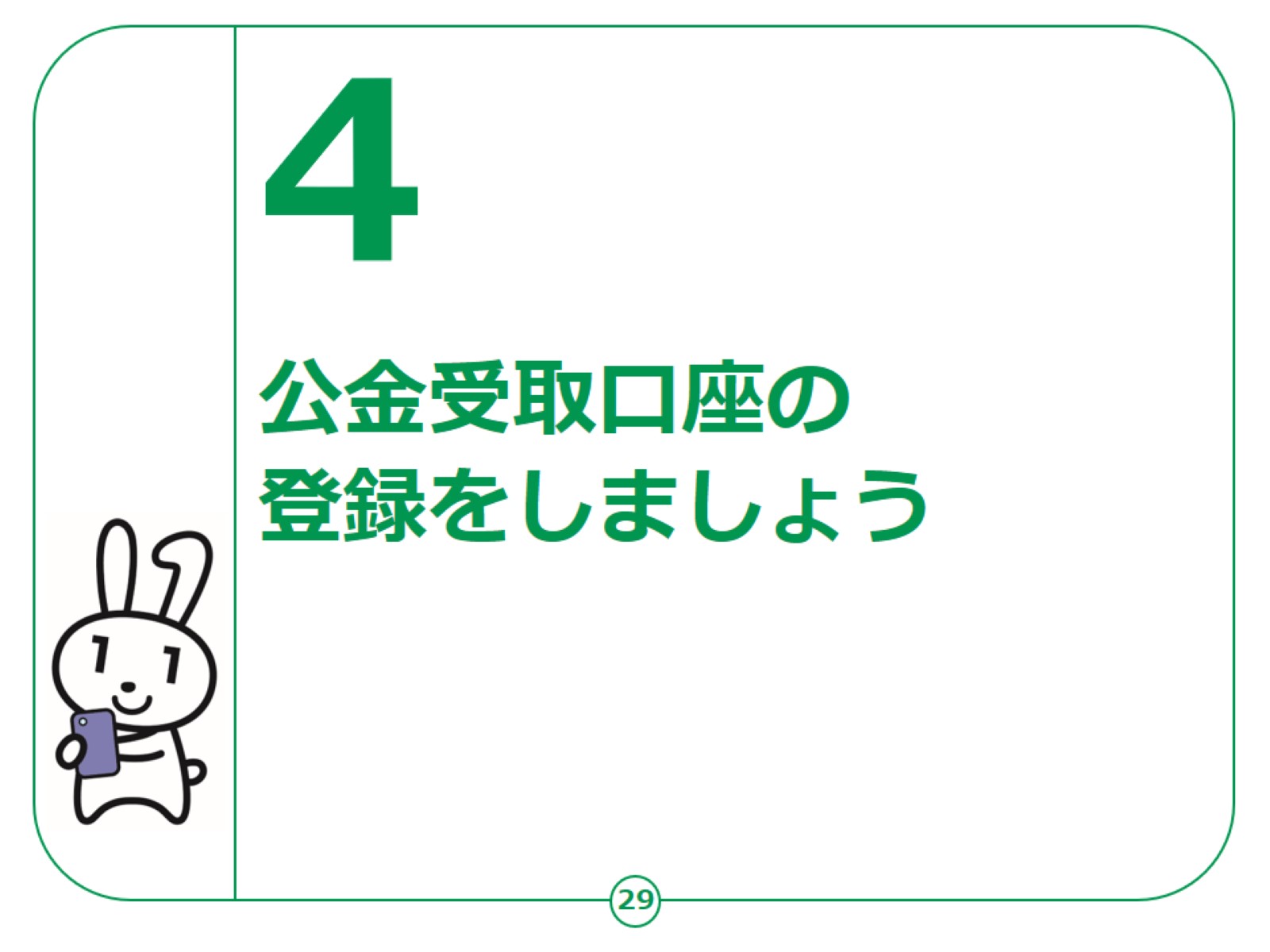 [Speaker Notes: ここでは、マイナポータルで公金受取口座を登録する方法についてご説明します。

【補足説明】

講師の皆様は、マイナポータルで公金受取口座を登録する手順を説明することになります。

講座を行う中で、実際に口座を登録する場合、手元に登録したい銀行口座の情報があるかどうかも確認しましょう。

また、再三申し上げておりますが、銀行の口座情報のようにとても重要な情報については、
講師の皆様はもちろん、受講者の皆様にも取り扱いには十分注意するよう、お伝えください。]
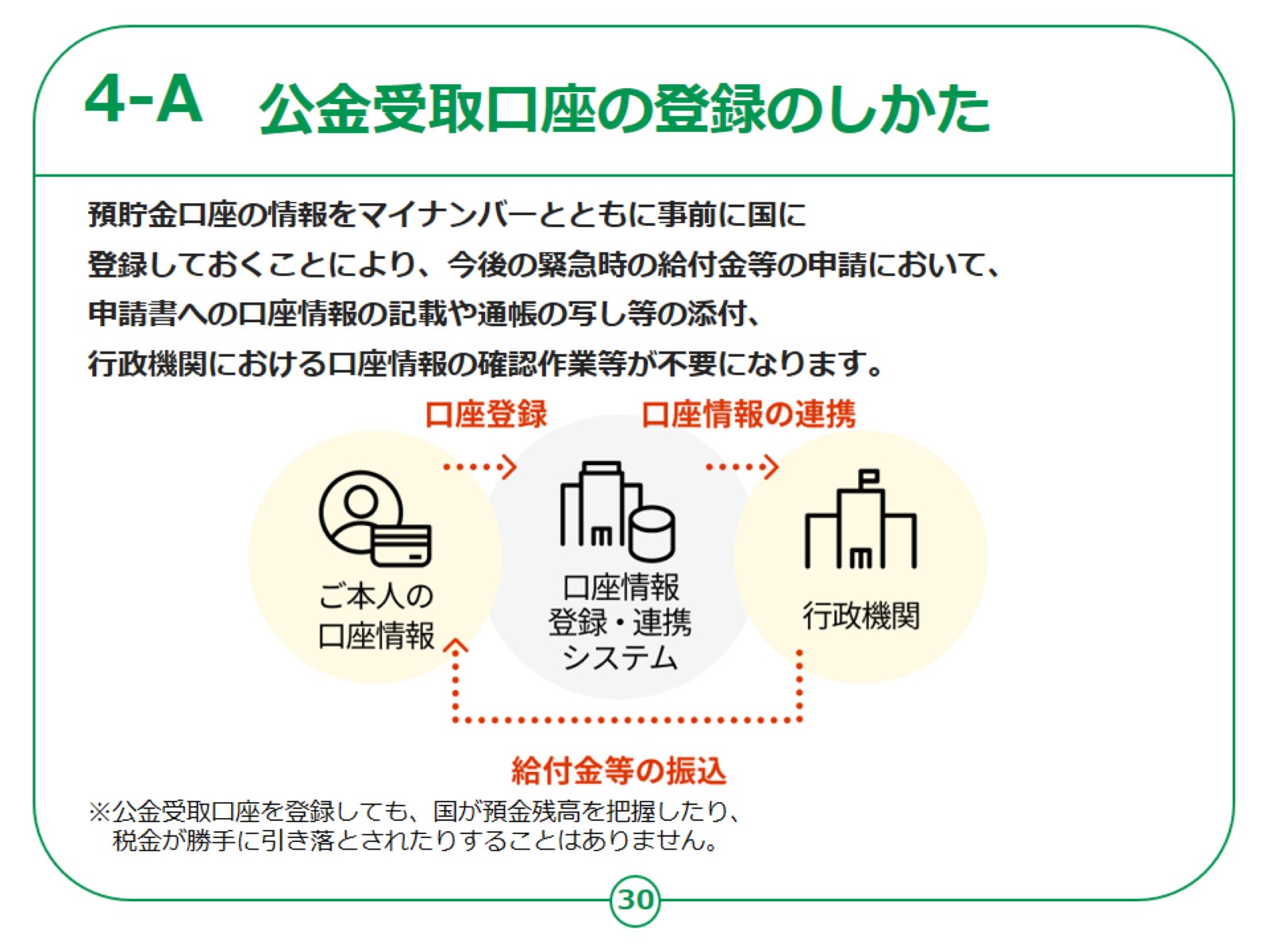 [Speaker Notes: マイナポータルを利用して、公金受取口座を国に登録することができます。

事前に公金受取口座を登録しておけば、緊急に給付金を受け取ることになった場合も、
申請書に口座情報を書いたり、行政機関で口座情報の確認作業等をしなくて済むようになります。

なお、公金受取口座を登録しても、国が預金残高を把握したり、税金が勝手に引き落とされたりすることはありませんので、ご安心ください。

【補足説明】

講師の皆様は、公金受取口座を登録することによってどのようなメリットがあるのかを具体的に説明しましょう。

例えば、ご自身が給付金の申請書を書く際に口座情報を照会することが大変だったことや、
公金受取口座を設定することによって公金の受け取りがスムーズになった
といったエピソードを交えると、受講者の方もイメージしやすくなるのではないでしょうか？

口座情報を登録することに不安を覚える受講者もいらっしゃると思いますので、
ここで登録した口座は、給付金等の振り込みのみに使われることを強調すると、
受講者も安心するでしょう。]
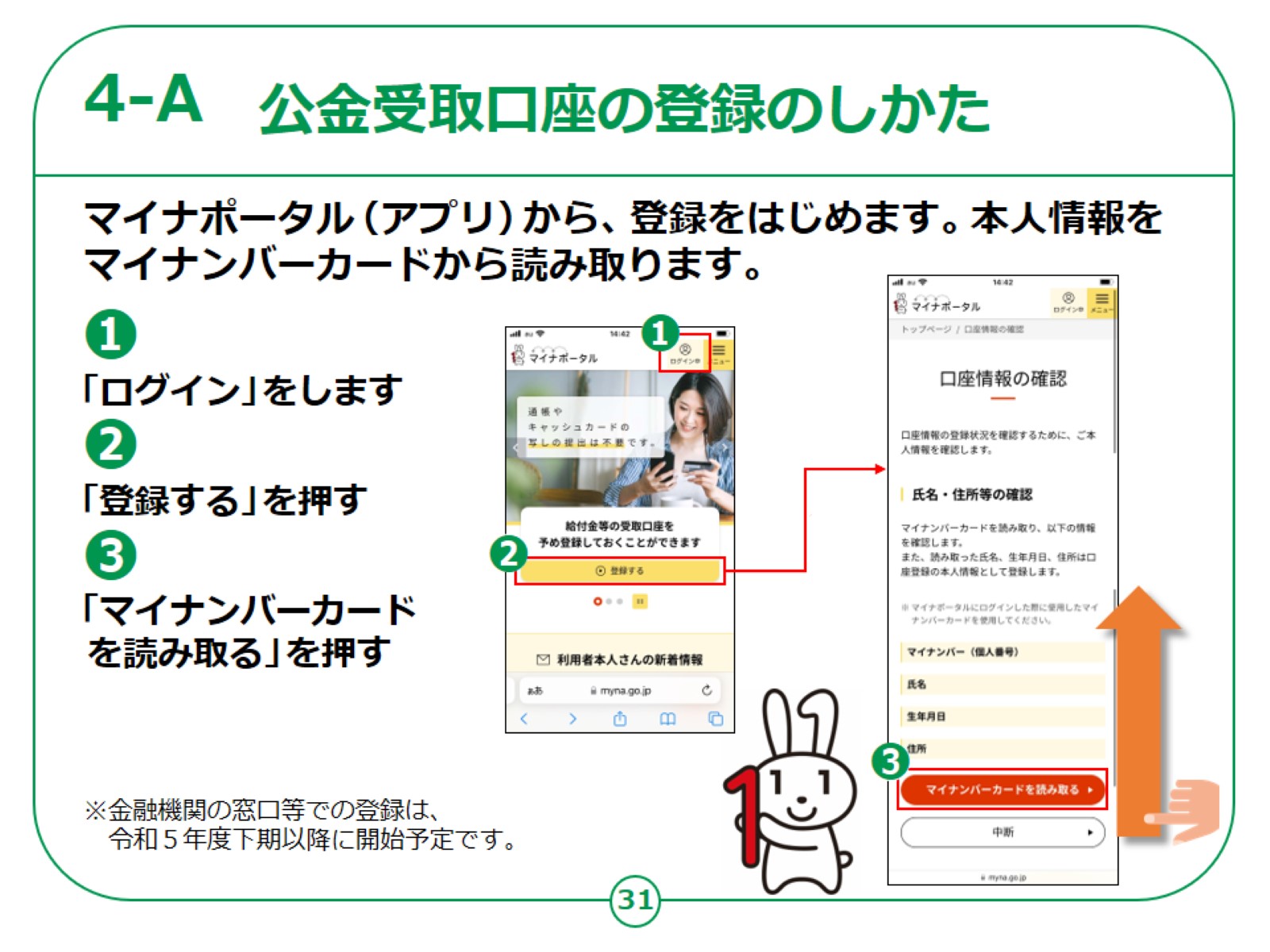 [Speaker Notes: マイナポータルアプリから登録を始めます。

①画面右上の「ログイン」を押してログインします。

②「登録する」を押します。

③「口座情報の確認」という画面が表示されるので、「マイナンバーカードを読み取る」を押します。

【補足説明】

講師の皆様は、受講者のログイン状況を確認し、既にログインが済んでいれば、再度説明する必要はありません。

第２章で実際にログインを試していれば、受講者は既にログインしている状態になっているはずです。]
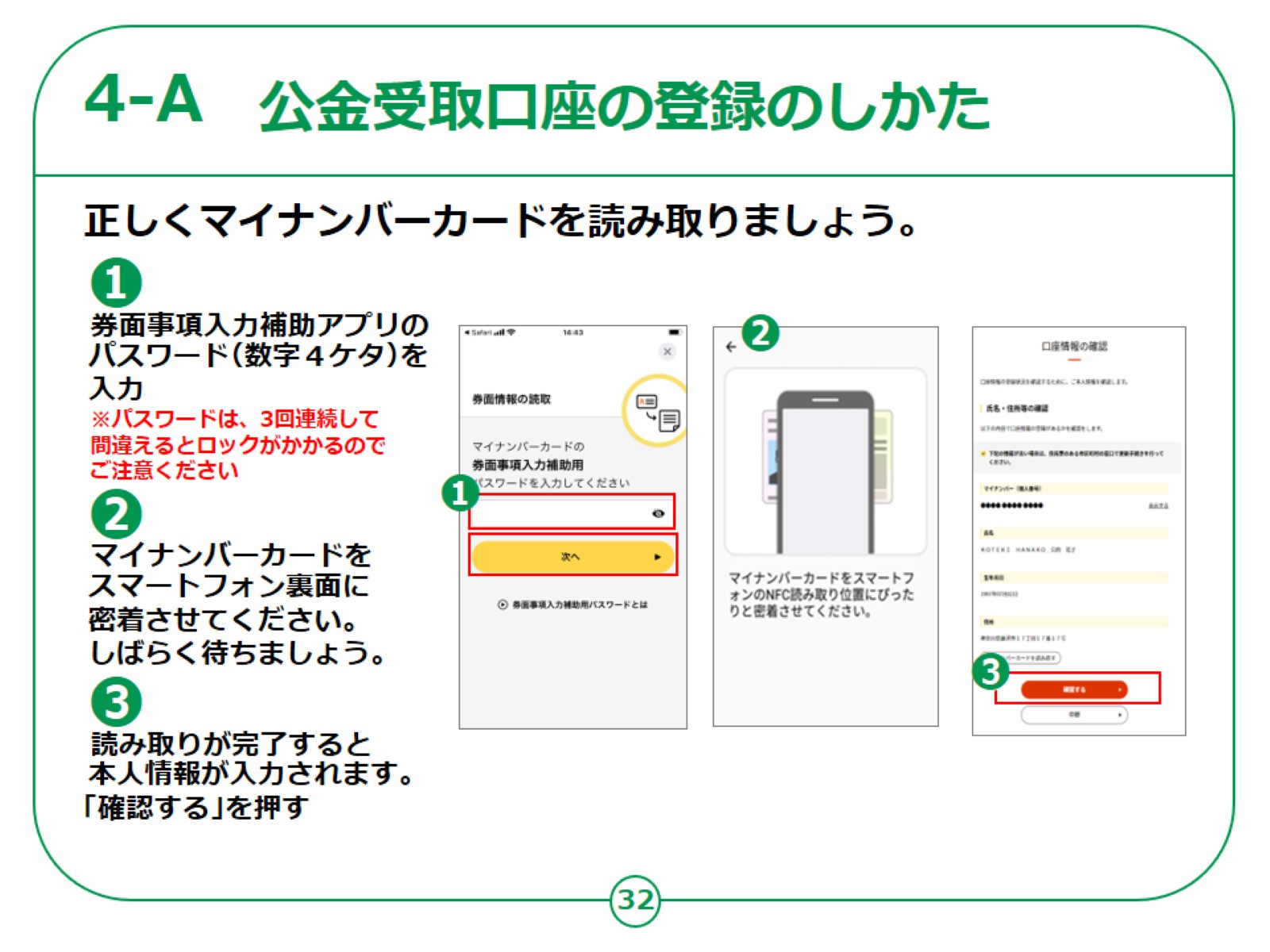 [Speaker Notes: マイナポータルアプリから登録を始めます。

①券面事項入力補助アプリの数字４ケタのパスワードを入力します。

②マイナンバーカードにスマートフォンを密着させてしばらく待ちます。

③読み取りが完了すると本人情報が入力されますので、「確認する」を押します。


【補足説明】

講師の皆様は、マイナンバーカードの読み取りについて説明する際に、マイナポータルにログインするときの手順とほぼ同じであることを受講者にお伝えすると、理解してもらいやすくなるでしょう。]
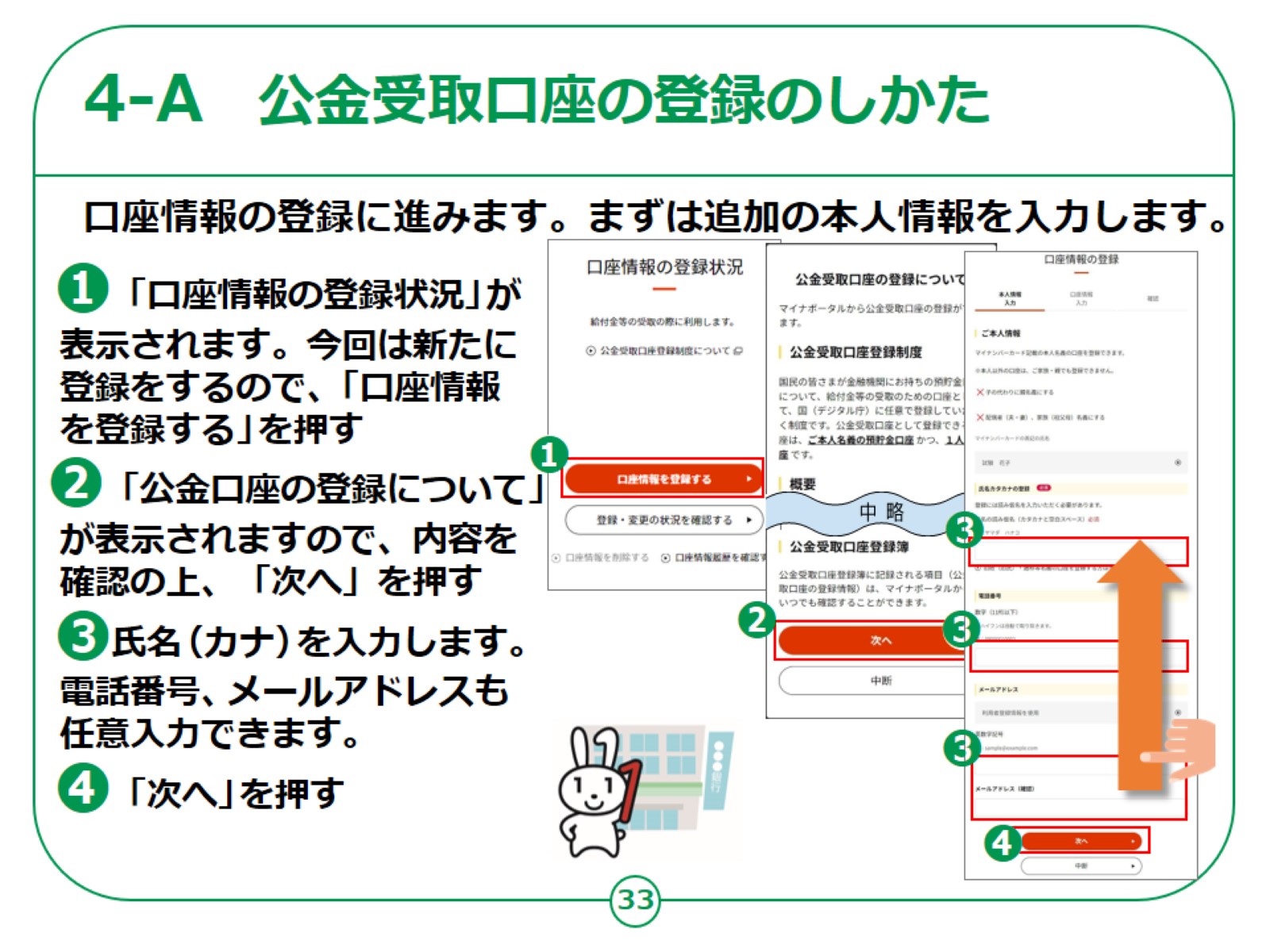 [Speaker Notes: 次に、口座情報の登録に進みます。

①「口座情報の登録情報」が表示されますので、「口座情報を登録する」を押します。

②「公金口座の登録について」が表示されますので、内容を確認の上、「次へ」を押します。

③「口座情報の登録」の画面が表示されますので、氏名を入力します。電話番号やメールアドレスも任意で入力することができます。

④情報を入力できたら、「次へ」を押します。


【補足説明】

講師の皆様は、必ず本人名義の口座を登録する（ご家族の口座等を登録しない）点 及び 電話番号とメールアドレスの入力は任意であり、絶対に入力が必要なものというわけではない点をご説明してください。]
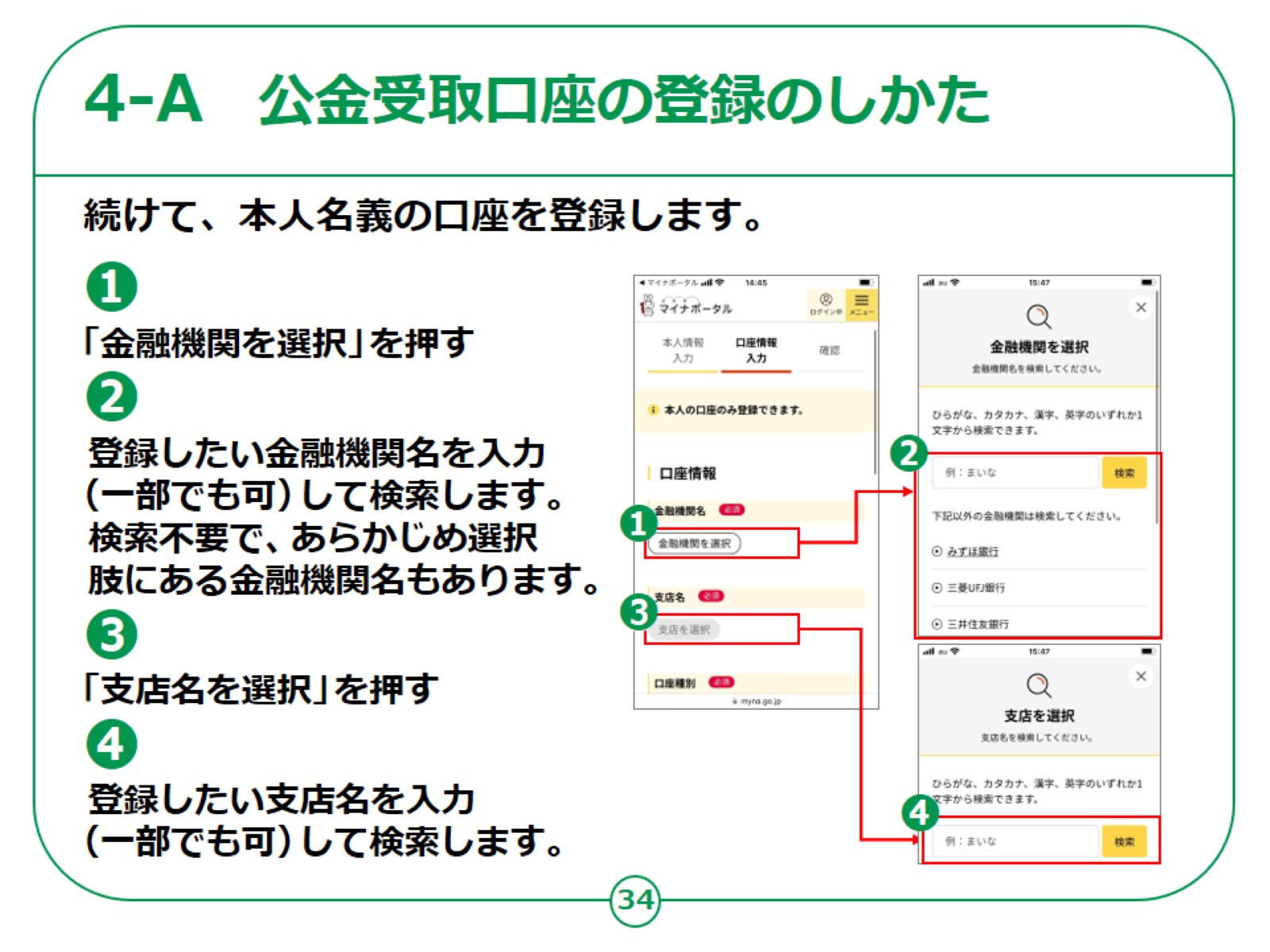 [Speaker Notes: 口座の登録画面が表示されます。

①「金融機関を選択」を押します。

②登録したい金融機関を選びます。「金融機関」をタップすると、「金融機関を選択」が表示されます。

登録したい金融機関の名称、または名称の一部を入力することで、金融機関を検索できます。

検索結果に出てきた金融機関を選択します。

③登録したい支店を選びます。「支店名を選択」を押します。

④金融機関のときと同じように、支店名を検索します。

検索結果に出てきた支店を選択します。


【補足説明】

講師の皆様は、この手順は丁寧にご説明ください。

特に、金融機関名や支店名の選択については、経験のない受講者は戸惑うかもしれません。

例えば、金融機関や支店の名称はひらがなでも良い点や、名称の一部であっても検索可能な点をお伝えすると良いでしょう。

名称を入力しても登録したい金融機関や支店が候補に出てこない場合は、入力が間違っている可能性がありますので、再度検索画面に戻って入力するように促したりすることが考えられます。]
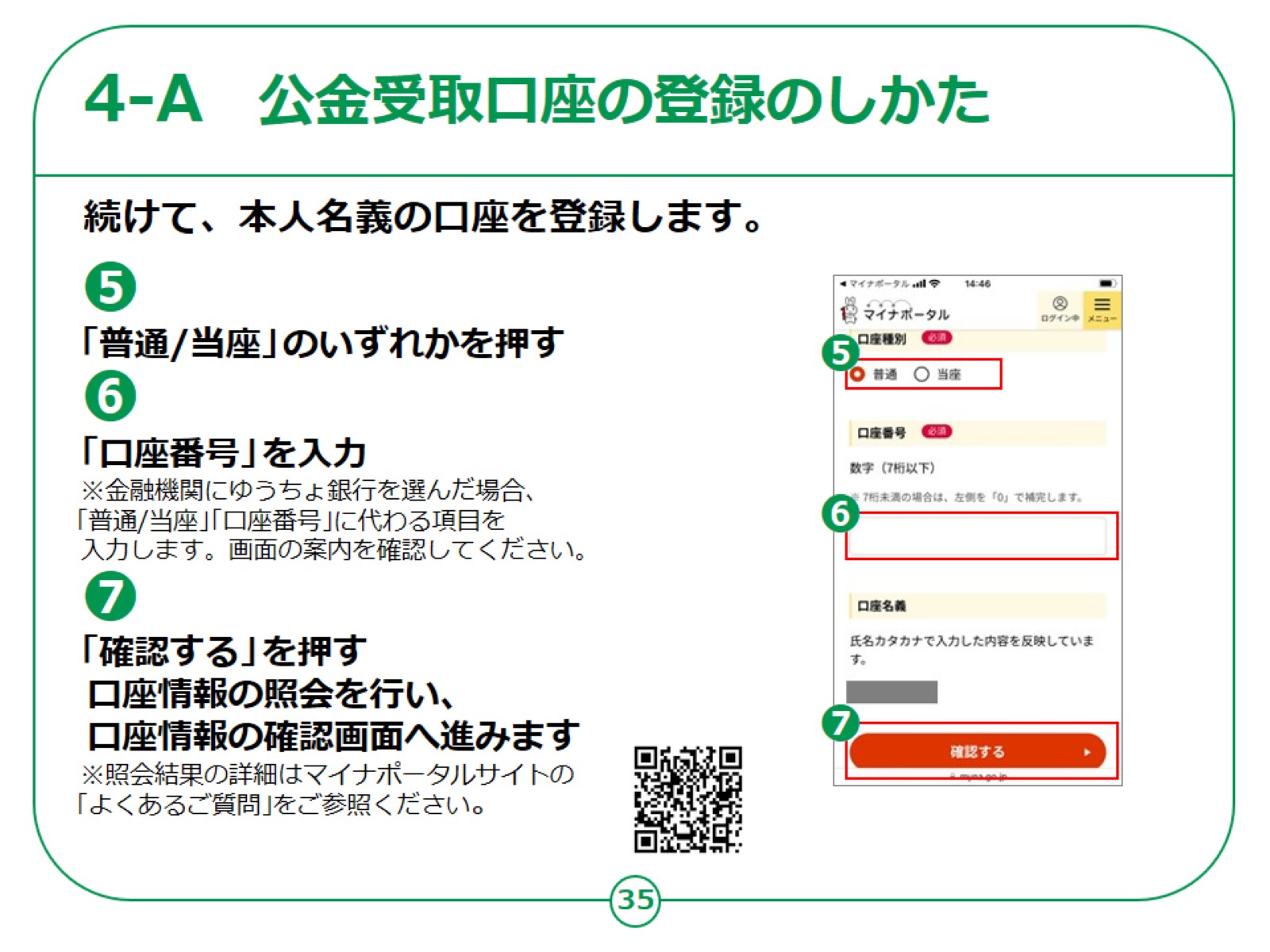 [Speaker Notes: ⑤普通か当座かのいずれかを押します。

⑥口座番号を入力します。

なお、ゆうちょ銀行を選択している場合は、「口座種別」や「口座番号」に代わる項目を入力することになります。

画面の案内に従って登録してください。

⑦口座名義を確認して、「確認する」を押します。


【補足説明】

講師の皆様は、口座番号を入力する際に数字を間違って入力しないように、注意を促してください。

また、口座番号が7桁未満の場合は、左側に「０」を入力することも、ご説明してください。

また、口座情報の確認結果画面については、慌てずに、良く画面の案内を読んで頂くようご説明してください。

「確認ができませんでした」という見出しであっても、続く案内にて、「後日、システムが口座情報を自動で照会をします。」とある場合は、問題無くそのまま進んで頂けます。]
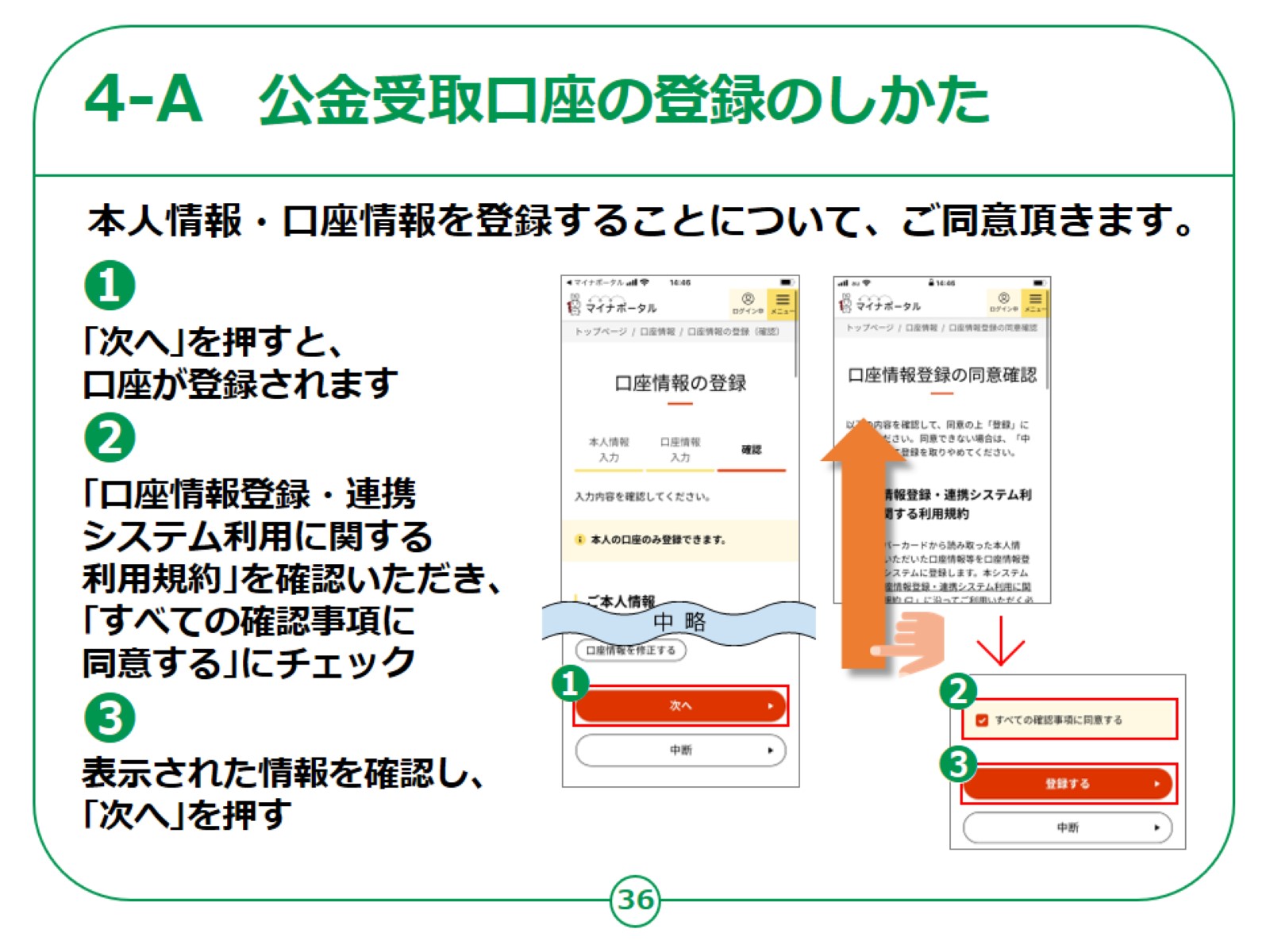 [Speaker Notes: 登録することについての同意確認に進みます。

①「次へ」を押すと、口座が登録されます。

 ②「口座情報登録・連携システム利用に関する利用規約」を確認いただきます。

画面を触れたまま指を上に移動させ、下の画面を表示させると、「すべての確認事項に同意する」が表示されますので、チェックを入れます。

③表示された情報を確認して、「登録する」を押します。

ここまでの手順で、公金受取口座の登録ができました。


【補足説明】

講師の皆様は、受講者に「口座情報登録・連携システム利用に関する利用規約」を確認いただき、同意できる場合は「すべての確認事項に同意する」にチェックをしてもらいましょう。

「口座情報登録・連携システム利用に関する利用規約」を確認しないままに「同意する」にチェックをするよう促すようなことはしないでいただけますよう、ご注意ください。

また、「すべての確認事項に同意する」のチェックボックスの位置が分かりにくいかもしれないので、文字の左側にある四角い箱を押せば良いことを説明してください。]
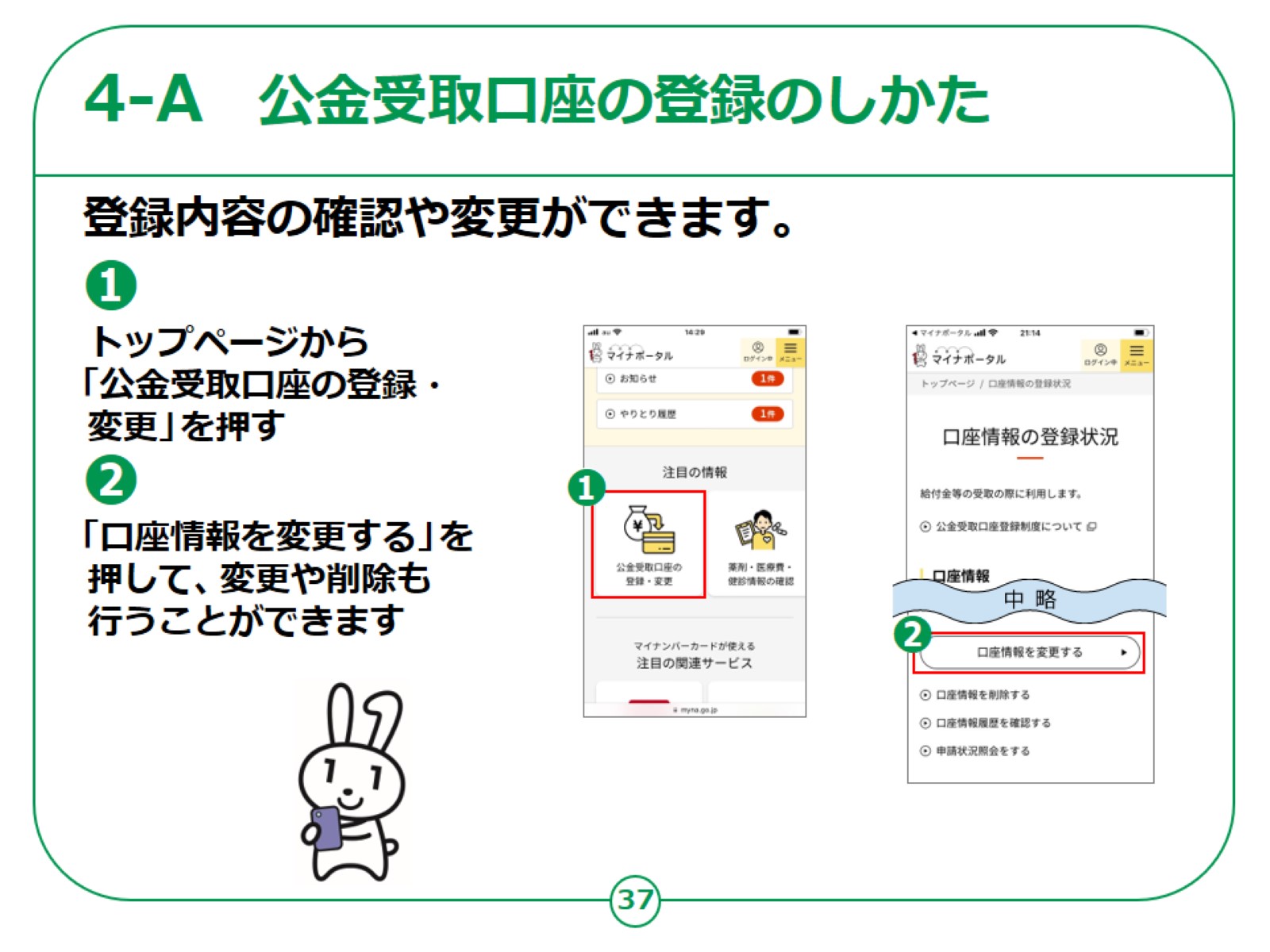 [Speaker Notes: 登録した口座の情報を確認したり、変更したりできます。

①トップページの下の方にある「公金受取口座の登録・変更」を押します。

　②「口座情報の登録状況」という画面が表示されますので、「口座情報を変更する」を押すと、変更や削除をすることができます。

公金受取口座の登録手順は以上です。


【補足説明】

講師の皆様は、講座の中で実際に変更の具体的な手順までを説明しなくても構いません。]
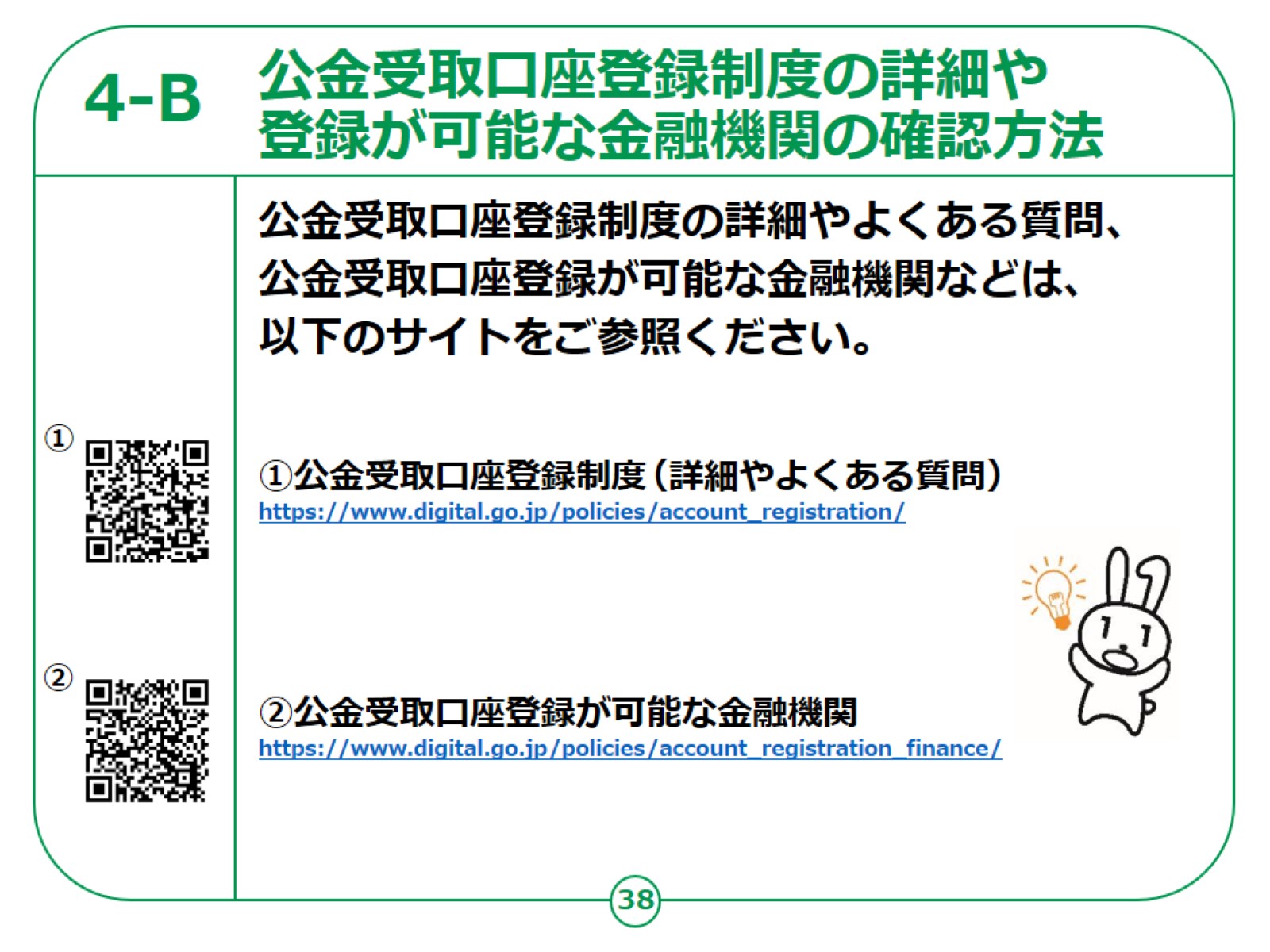 [Speaker Notes: 公金受取口座登録制度の詳細やよくある質問、
公金受取口座登録が可能な金融機関などは​
ＵＲＬ・ＱＲコードを掲載していますので、参考にしてください。​

情報の更新も考えられますので、こまめにチェックすると良いです。​
​
公金受取口座についての説明は以上です。​
​]